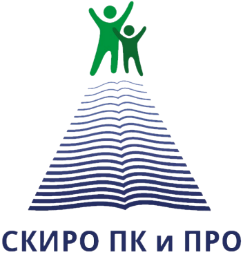 ГБУ ДПО «Ставропольский краевой институт развития образования, повышения квалификации и переподготовки работников образования»
IV Всероссийский съезд работников дошкольного образования
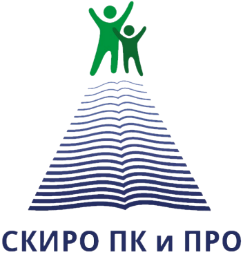 ГБУ ДПО «Ставропольский краевой институт развития образования, повышения квалификации и переподготовки работников образования»
Системный подход к развитию одаренности в современной ДОО
Докладчик: Кузьминова Е.А., доцент кафедры дошкольного образования ГБУ ДПО «СКИРО ПК и ПРО», к.п.н., доцент
Развитие одаренности
Одаренность
Одаренность – суммарное, общее личностное свойство человека.
Одаренность - системное, развивающееся в течение жизни качество психики, которое определяет возможность достижения человеком более высоких (необычных, незаурядных) результатов в одном или нескольких видах деятельности по сравнению с другими людьми.

Одаренный ребенок рассматривается как ребенок, который выделяется яркими, очевидными, иногда выдающимися достижениями (или имеет внутренние предпосылки для таких достижений) в том или ином виде деятельности. 

Признаки одаренности – это те особенности одаренного ребенка, которые проявляются в его реальной деятельности и могут быть оценены на уровне наблюдения за характером его действий.
Критерии выделения видов одаренности
1. Вид деятельности и обеспечивающие ее сферы психики.
2. Степень сформированности (актуальная; потенциальная одаренность).
3. Форма проявлений (явная, скрытая одаренность).
4. Широта проявлений в различных видах деятельности (общая, специальная одаренность).
5. Особенности возрастного развития (ранняя, поздняя одаренность).
Виды одарённости
Сферы психики
Системный подход
Сущность системного подхода заключается в том, что относительно самостоятельные компоненты рассматриваются не изолированно, а в их взаимосвязи, в развитии и движении. 
Системный подход требует реализации принципа единства педагогической теории, эксперимента и практики. 
Педагогическая практика является действенным критерием истинности научных знаний, положений, которые разрабатываются теорией и частично проверяются экспериментом. 
Практика становится и источником новых фундаментальных проблем образования.
Системный подход
Психологическая структура одаренности в рамках системного подхода есть целостное единство психических компонентов и их всесторонних связей, которые «побуждают», «программируют», регулируют и реализуют одаренность. 
Системный подход требует рассматривать явления в их развитии, а также предполагает целостное изучение психических процессов и явлений.
Проблемы одаренных детей
Американский психолог Б. Карне, кроме достоинств, отмечает проблемы одаренных детей: 
Неприязнь к обучению.
Игровые интересы.
Конформность (отрицание стандартных требований
Погружение в философские проблемы.
Несоответствие между физическим, интеллектуальным и социальным развитием.
Стремление к совершенству.
Ощущение неудовлетворенности.
Нереалистические цели.
Сверхчувствительность.
Потребность во внимании взрослых.
Нетерпимость.
Низкая продолжительность сна.
Система работы по развитию 
одаренных детей
Интегрирование разных видов детской деятельности, использование прогрессивных методов и технологий таких, как моделирование ситуаций, детское экспериментирование, проектная и исследовательская деятельность.
Привлечение к работе с детьми заинтересованных, высококвалифицированных педагогов.
Организацию разнообразной деятельности, соответствующей возможностям и потребностям детей.
Создание условий для дальнейшего развития способностей и реализации достигнутого в свободной деятельности.
Основные задачи по развитию 
одаренности в ДОО:
образование выстраивания системы поиска, поддержки и сопровождения одарённых детей;
развитие эмоциональной устойчивости, формирование навыков саморегуляции, преодоление стресса, поведения в экстремальных ситуациях (на конкурсах, соревнованиях) одаренных детей; 
участие в проведении различных по форме мероприятий по психологическому просвещению педагогов и родителей, имеющие своей целью расширение их представлений о природе одарённости, об особенностях обучения и воспитания одарённых детей;
предупреждение изоляции одаренных детей в группе сверстников.
Условия для развития способностей 
и ранней одарённости у дошкольников
Развивающая среда (в том числе материальная база). 
Компетентность педагога. 
Программно-методическое обеспечение работы с одарёнными детьми (программа, планирование, методическая литература и методические рекомендации, дидактическое оборудование и наглядность, диагностический инструментарий). 
Диагностика. 
Преемственность и система взаимодействия в работе всех специалистов ДОУ. 
Взаимодействие с учреждениями образования, культуры и спорта. 
Система работы с семьёй. 
Дифференцированный подход к работе с одарёнными детьми. 
Система индивидуальной работы с дошкольником. 
Эмоционально-психологический комфорт, адаптивная образовательная среда. 
Право выбора вида деятельности для ребёнка. 
Передовой педагогический опыт по проблеме. 
Раннее выявление детских способностей и их развитие. 
Система стимулирования педагогической деятельности.
Требования к профессионализму 
и личности педагога
Педагог должен ЗНАТЬ: 
Психологию одарённости. 
Нормативную базу по проблеме.
Инновационные технологии. 
Диагностические критерии выявления детской одарённости, виды детской одарённости. 
Условия, стимулирующие развитие способностей и ранней одарённости. 
Качественные характеристики необходимой развивающей предметно-пространственной среды группы.
Программы (комплексные и специализированные). 
Современную научно-методическую литературу по проблеме. 
Специфику методов и приёмов работы по развитию способностей. 
Возрастные особенности проявления признаков одарённости. 
Индивидуальные особенности и личностный потенциал ребёнка. 
Интересы ребёнка. 
Социальные и материальные возможности семьи, семейный психологический микроклимат. 
Возможности для развития ребёнка в условиях семьи. 
Эффективные формы и методы работы с родителями.
Педагог должен УМЕТЬ: 

Создавать развивающую среду и эмоционально-комфортную обстановку и благоприятный психологический микроклимат в группе. 
Осуществлять диагностико-аналитический подход к планированию и организации работы с детьми.
Применять инновационные технологии и методики. 
Стимулировать развитие способностей через разные формы работы с детьми. 
Проявлять свои личностные творческие способности. 
Подобрать актуальную для детей мотивацию деятельности. 
Самосовершенствоваться (спланировать систему работы по самообразованию). 
Взаимодействовать со всеми специалистами ДОУ, занимающимися с одарённым ребёнком. 
Строить позитивные межличностные отношения с ребёнком. 
Разработать образовательную программу кружковой работы. 
Владеть методами проблемного обучения и техникой постановки вопросов. 
Организовывать оптимальные формы работы с детьми. 
Организовывать работу с родителями.
Спасибо за внимание